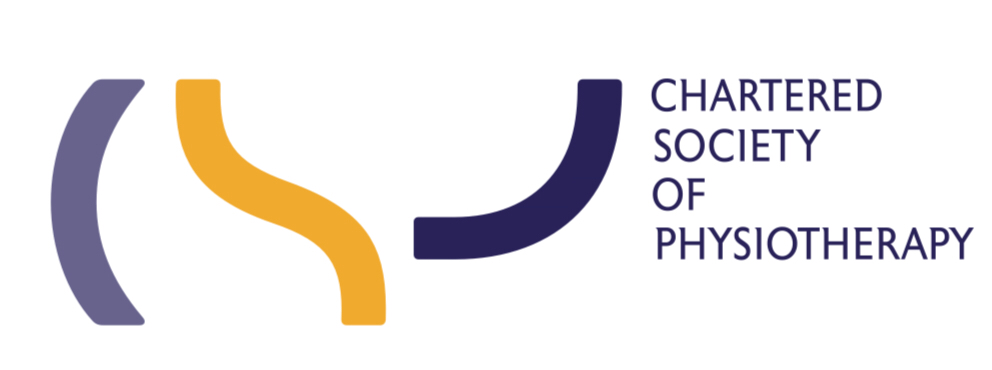 The View From Both Sides
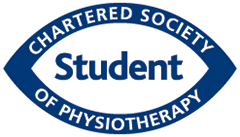 Georgia Jones 

3rd Year MMU Student Physiotherapist and Community Support Worker
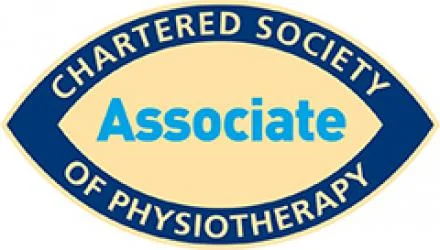 The View From Both Sides
What would my Support Worker self tell my Student self?

Feel free to ask me any question, there’s no such thing as a silly question– I found that Support Workers on placement often had an in depth understanding of the area I was working in, always willing to share this knowledge

Shadow a Support Worker in each clinical area -  Working alongside Support Workers really helped increase my awareness and understanding of the role

It’s normal to feel nervous and unsure in an unfamiliar clinical environment –  This was so reassuring on placement, especially when I was first starting and found it very overwhelming, helpful to not assume the students previous experience and ask what they have done

You are a part of the team and your opinion matters – As as student it can be quite stressful moving between trusts and teams for each placement, feeling welcomed and given the opportunity to contribute can make such a difference
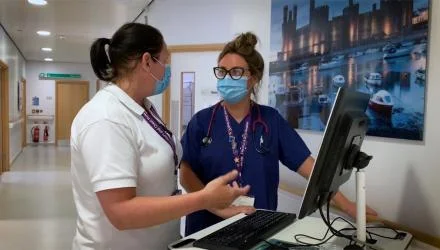 The View From Both Sides
Why is it important for students to understand the role of a support worker? 

To assist in transition from student to newly qualified therapist as both will be working together and the registered physiotherapist will be responsible for providing support 

Improve patient outcomes as will have a better understanding of the scope of practice 

To help eliminate assumptions and misperceptions of the role

What can students learn from support workers?

Patient centred care 

Communication skills

Organisation and prioritising workload

Empathy and respect

Service specific knowledge
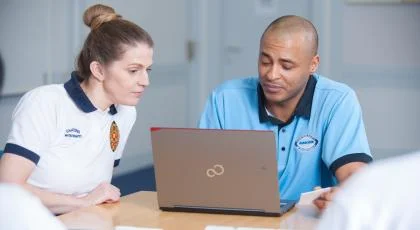